BEHAVIOR BASED SAFETY
WHO DOES IT START WITH

Presented by:
Tom Dispenza
[Speaker Notes: Introduction]
What’s the first thing you do when you see this?
[Speaker Notes: Give them a second or two to think about what they do when they see the pictures …  
Some of us will slow down … and what do we do after the police office is out of sight … give them a second or two to think about that …
Then state … most of us speed right back up again … and ask … why do we do that … give them a second or two to think about that … and then state … because the threat of consequence is gone. Explain that we react to situations based on whether the consequence is immediate, certain or soon. However, if the consequence is not thought about or it might not happen at all … we tend not to think about the actual or potential consequence. This leads people to take risks, which many times end up in a severe injury or worse – a fatality!]
Changing Behavior
Who does it start with ?

   
     It starts with “Everyone” -          		including YOU
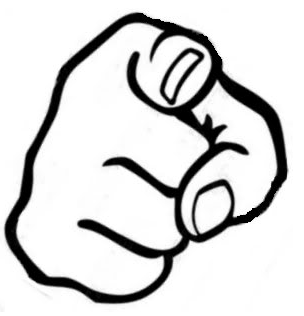 [Speaker Notes: Quick slide … simply asking them if changing the behavior will start with management, supervision or with hourly and/or temporary employees.]
Human Behavior & Injuries
Estimate the percentage (%) of injuries which are   	attributable to ‘AT RISK BEHAVIORS’
56%
66%
76%
86%
96%
GAME TIME!
[Speaker Notes: Ask the attendees to think  about their answer … 56, 66, 76, 86 or 96% of all injuries are attributed to someone’s risking behavior? Then reveal the correct answer.]
Statistics Tell Us …
96% Result fromat risk behaviours
4% Result from 
unsafe conditions
[Speaker Notes: Talk about how the unsafe conditions come about!]
The Accident Triangle
Lagging Indicator
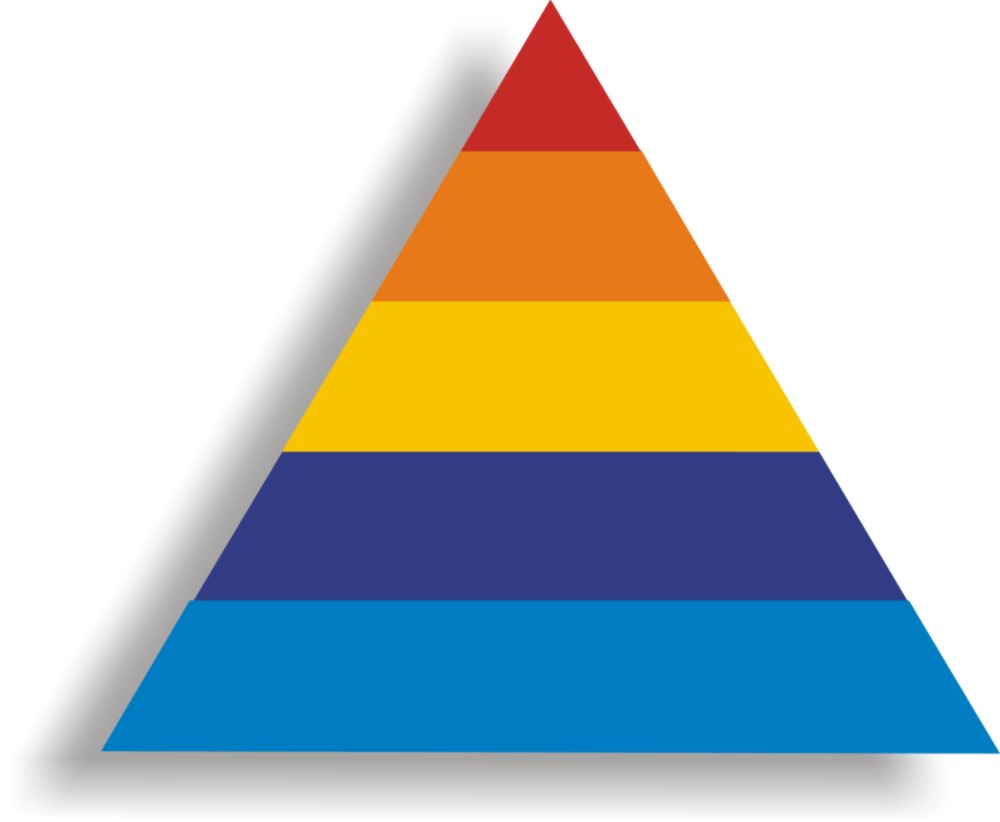 1
Fatality
400 
Lost Time
 Injuries
20 000 
Minor Injuries
Leading Indicator
240 000 
Near Misses
Data sources: 
Heinrich, 
HSE, John Ormond
2 Million 
Unsafe Acts
[Speaker Notes: The accident triangle is most often misunderstood … as some people believe that it will take 2 million unsafe acts to get to a fatality. However, the very first time someone does an unsafe act … the could be killed. Unsafe acts happen all the time … most people don’t really think of them as they rely on their luck to prevent an injury. But think about what you do at home for a minute. You need to change a light bulb … do you get the correct step ladder … or … do you pull that chair over and work away … never even thinking how your life may change if you fell off that chair … broke a hip, a knee, a leg, your back or your neck of worse … smashed your head into the counter killing you on the spot. Yes … that’s what I mean when I say people don’t think about what could happen to them! Finally ask them … where do you spend your most time on … the leading or AFTER someone is injured … the lagging???]
Statistics Tell Us …
At a rate of 34 Lost Time Injuries every year statistically
Someone gets killed every 11.5 years
WHERE ARE YOU?
[Speaker Notes: If you do not know where your site or organization is for Loss Time Injuries … go back and check! Because these statistics are real. However, many time you will find that your site or your organization is worse than these figures.]
Behavior Based Safety: What It Is Not !
It is not limited to the behavior of line employees, leadership behaviors are important too
It is not about management shirking responsibility for safety
It is not a system for blaming people for their own injuries
It is not based on punishing people when they fail
It is not a substitute for traditional risk management techniques it supplements them
It is not just about reducing injury numbers it is genuinely about stopping people getting hurt
It is not created in a short time, or created with little effort, or maintenance free
[Speaker Notes: Explain what behavior based safety is not … without reading off the slide.]
Behavior Based Safety: What it is
It is a process of involving everyone in safety improvement – (it starts with Leadership and strong management commitment)
It is a process that addresses at risk behavior as the key factor in causing most injuries
It is an approach that supports your existing safety management processes – (Policy statement, program goals, employee recognition, and employee training)
It is a proven mechanism for achieving a world class safety performance
[Speaker Notes: Explain what behavior based safety is … without reading the slide.]
What Has to Change … The way we talk to one another!
‘Empty Barrel’
Little knowledge/experience
‘Full Barrel’
Much knowledge/experience
Ask Questions
Tell
10
[Speaker Notes: The assumptions we make about others, normally brings us to “tell” more than we “ask” … this creates no buy in from those we are talking to and therefore, no change in a person’s behavior. Explain the difference between a full and empty barrel as it relates to children vs adults.]
Why We Have to Change How We Talk
Behavior


Attitudes
Values
Beliefs
Visible
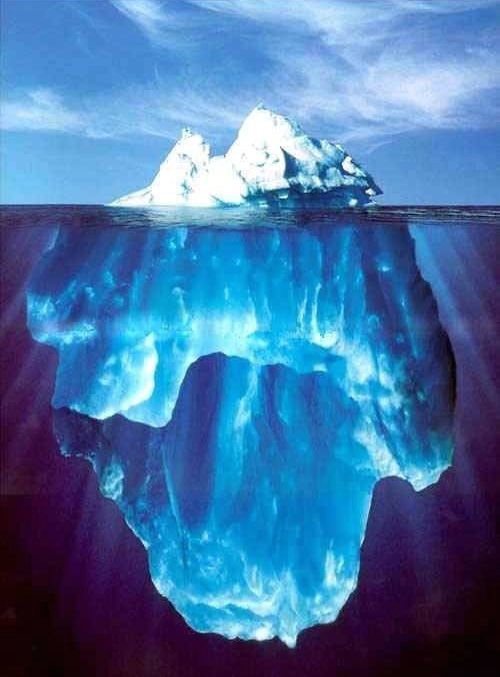 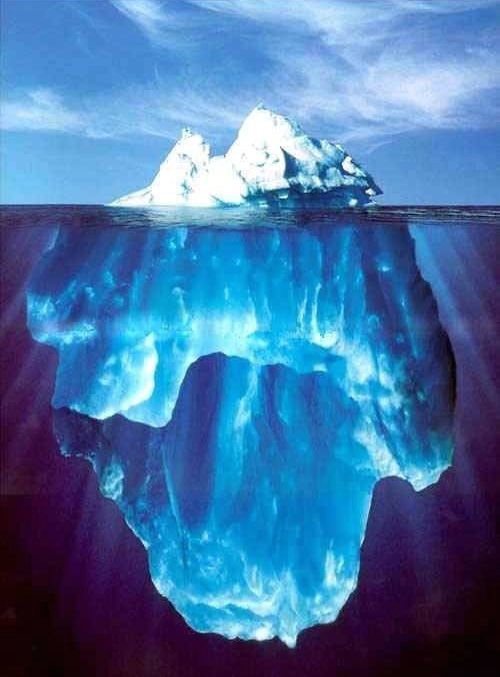 Invisible
11
[Speaker Notes: Remind them that: Attitudes values and beliefs impact our behavior and unless we get a change we will not achieve a shift in behavior!]
Implementing a New Way to Talk
SUSA Conversations
SUSA = Safe and UnSafe Conversation
ASK QUESTIONS!
[Speaker Notes: Explain that a SUSA conversation is different than how we typically talk to people about safe or unsafe conditions. It’s a conversation that you can have any time, any place, with anyone. The reason isn’t to talk about what we know, but rather about what we don’t know. Why will a person do that day at work or at home or even that weekend that is dangerous. What they believe is the most dangerous may NOT be what you believe is the most dangerous, but it’s about their thoughts. Once we know what they believe will be the most dangerous thing they will do, we can ask them what sort of injury they could have, how that would impact their life and the life of their family and what THEY can do to prevent that from happening and if they are willing to commit to you, themselves and their family to do that. If they were doing something unsafe when you first saw them OR if they were doing something safe – you would talk about that after your original SUSA conversation. These actions and they way we speak are the first steps in changing people’s behavior!]
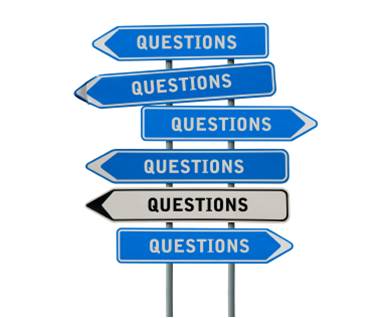